Берегите природу!
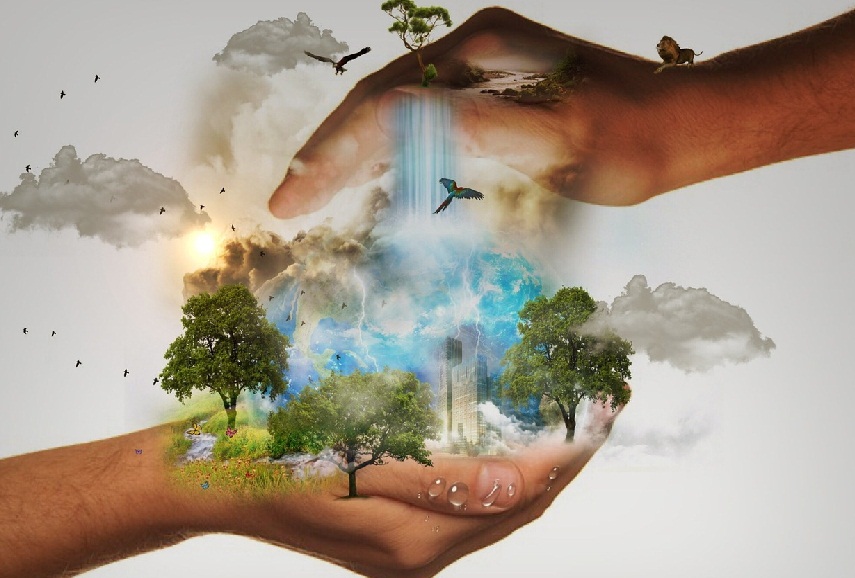 Ответственность за правонарушения в сфере окружающей среды предусмотрена гл. 8 КоАП РФ, гл. 26 УК РФ.

      Если Вам известно о фактах нарушения экологического законодательства, сообщите в прокуратуру Звериноголовского района
      тел. 2-11-91